Here’s some of the Y5&6 class’ ‘Thinking side’ today in preparation for their biographies.
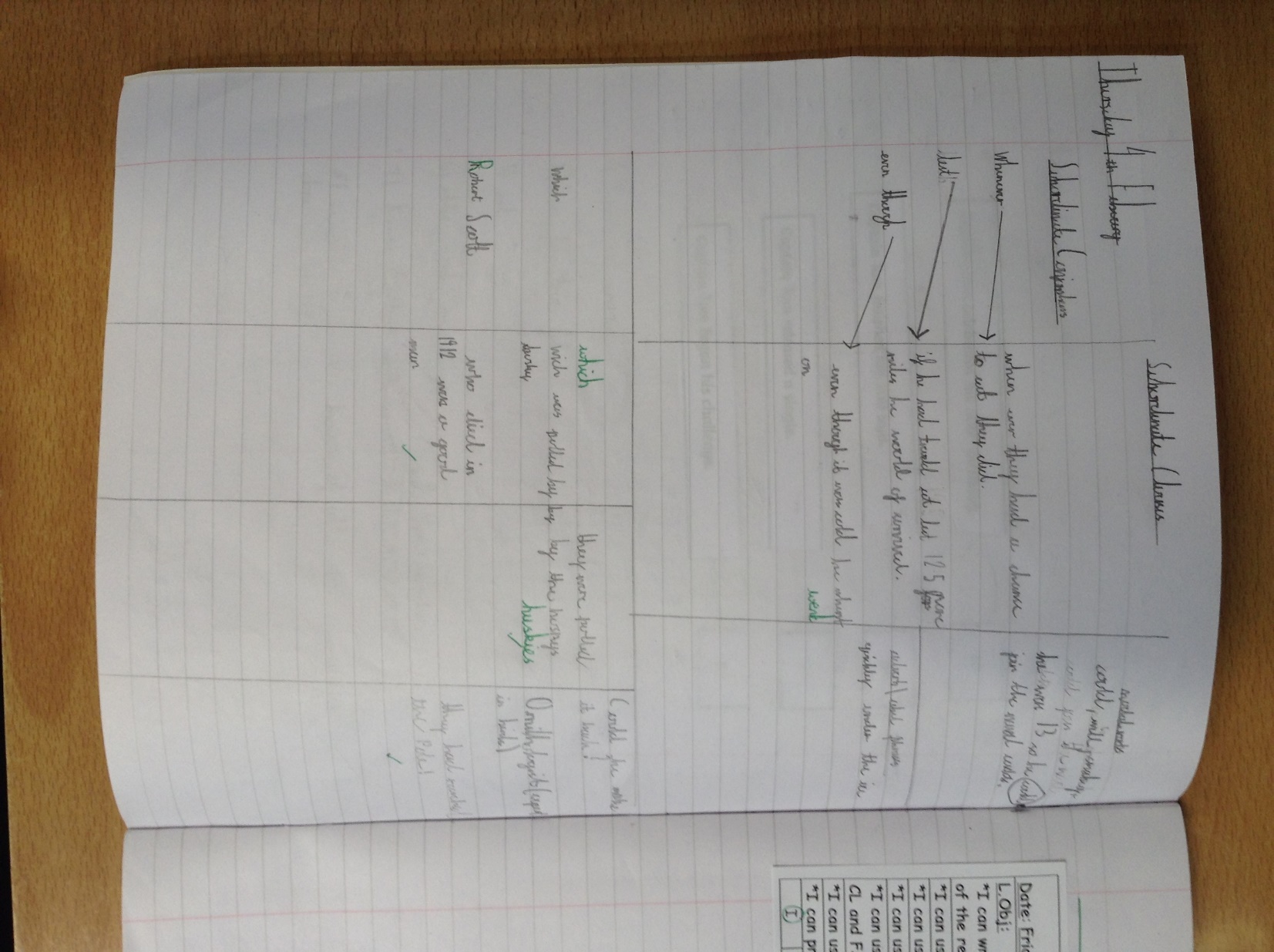 Here’s some of the Y5&6 class’ ‘Thinking side’ today in preparation for their biographies.
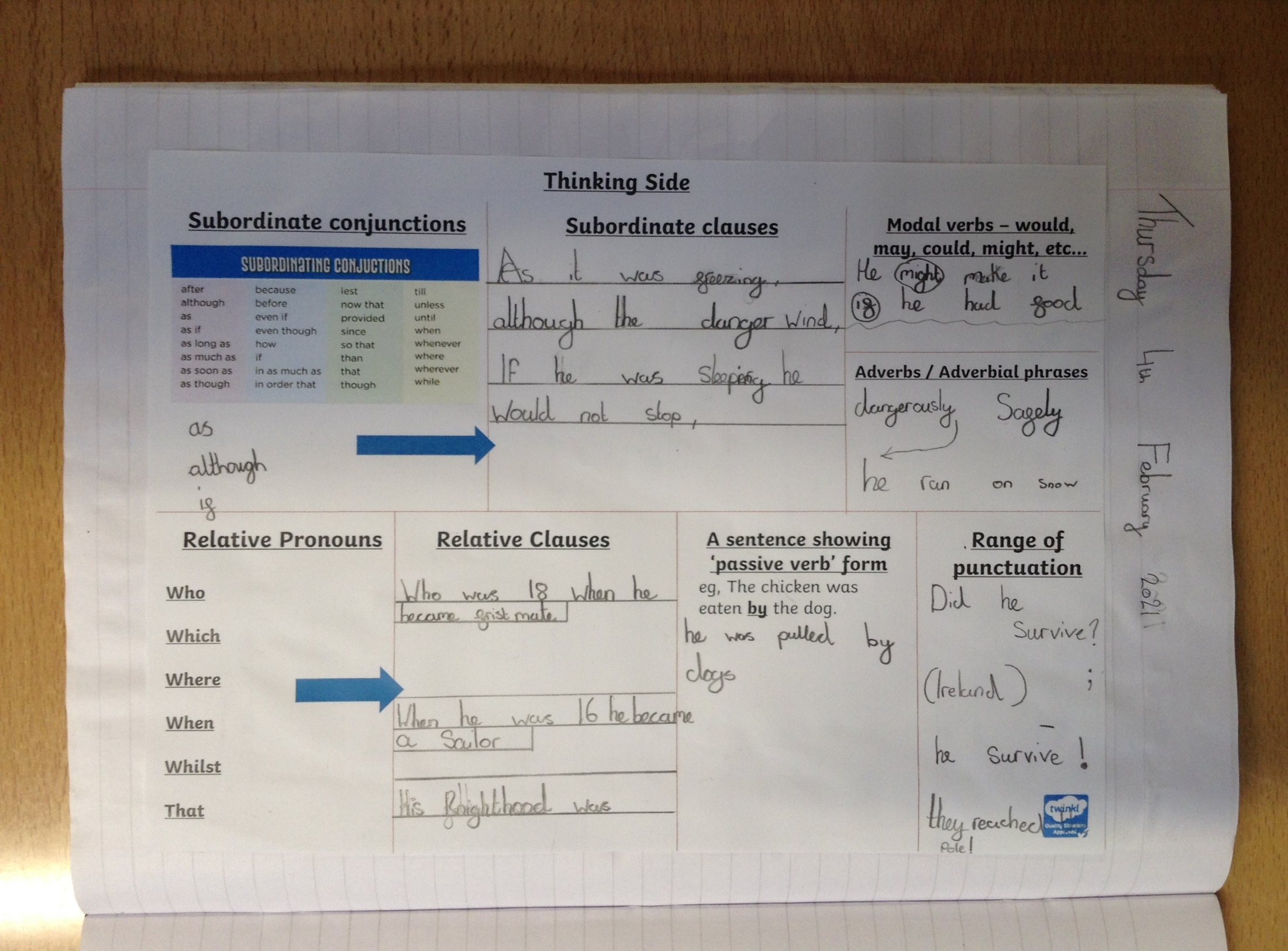 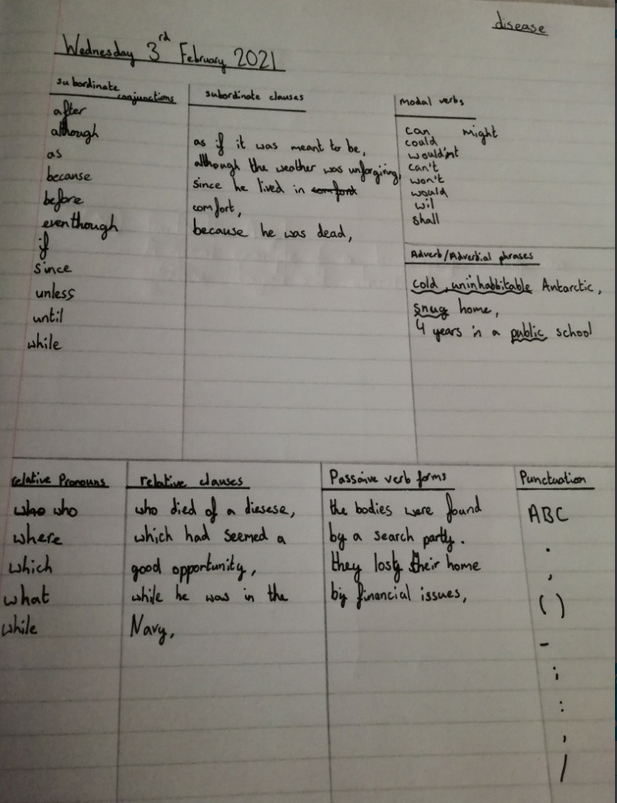 Amy planned some of her sentences really well this morning in preparation for her biography.
Here’s some of the Y5&6 class’ ‘Thinking side’ today in preparation for their biographies.
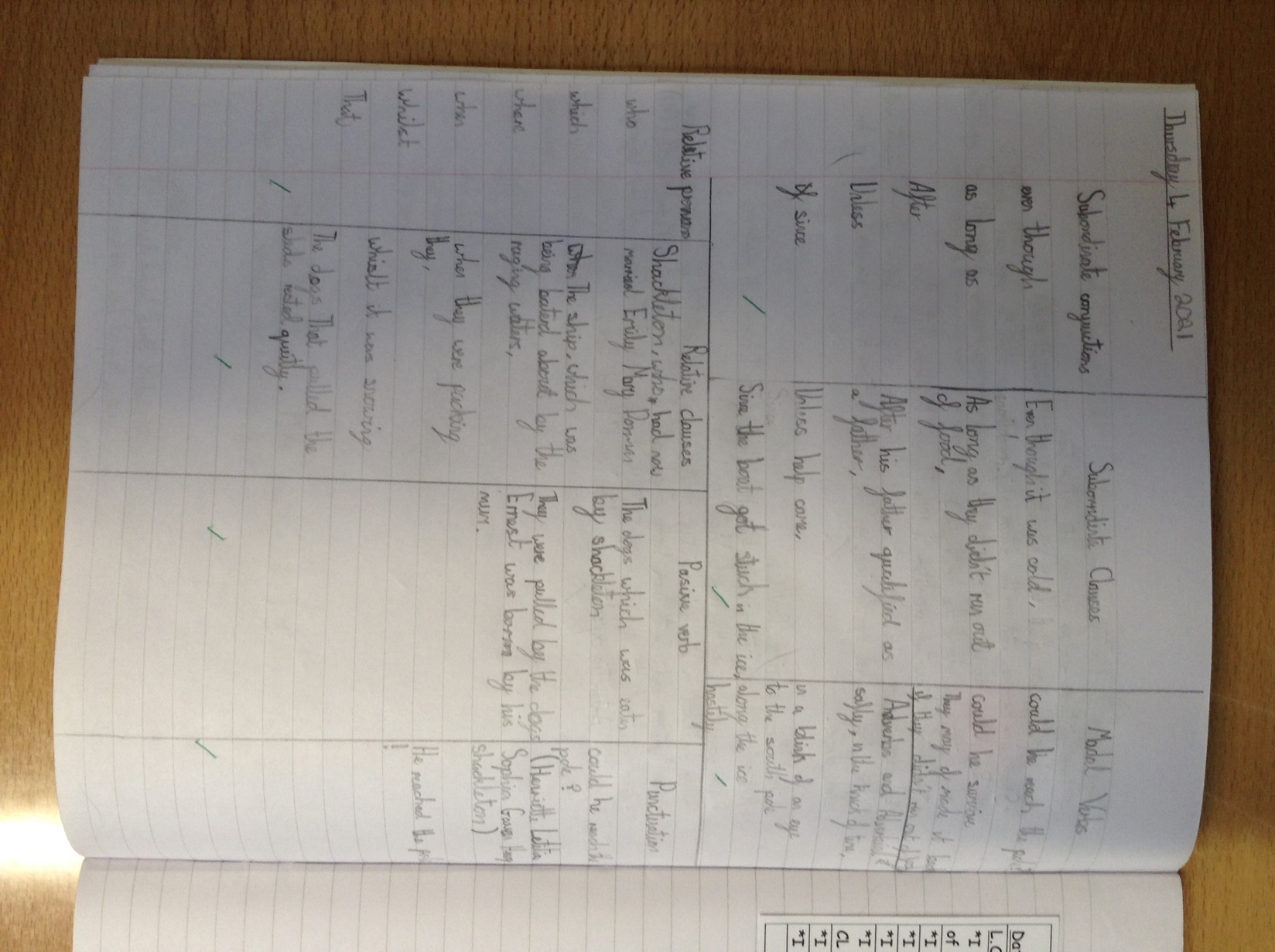 Here’s some of the Y5&6 class’ ‘Thinking side’ today in preparation for their biographies.
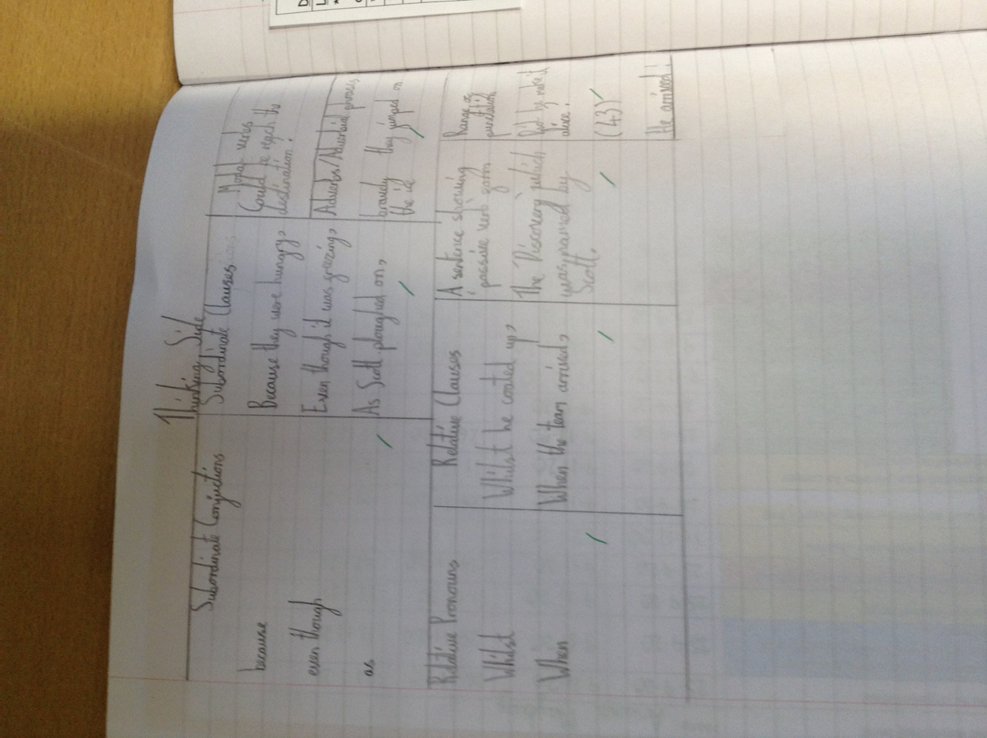 Lilly has been planning some of the sentences that she is going to use in her biography.
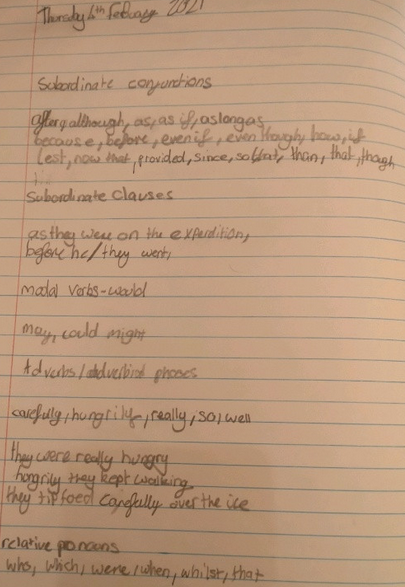 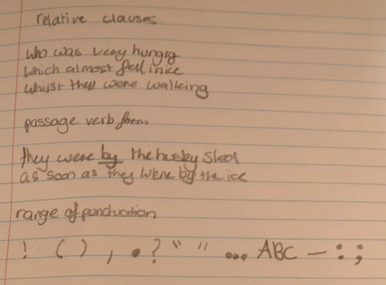 Here’s some of the Y5&6 class’ ‘Thinking side’ today in preparation for their biographies.
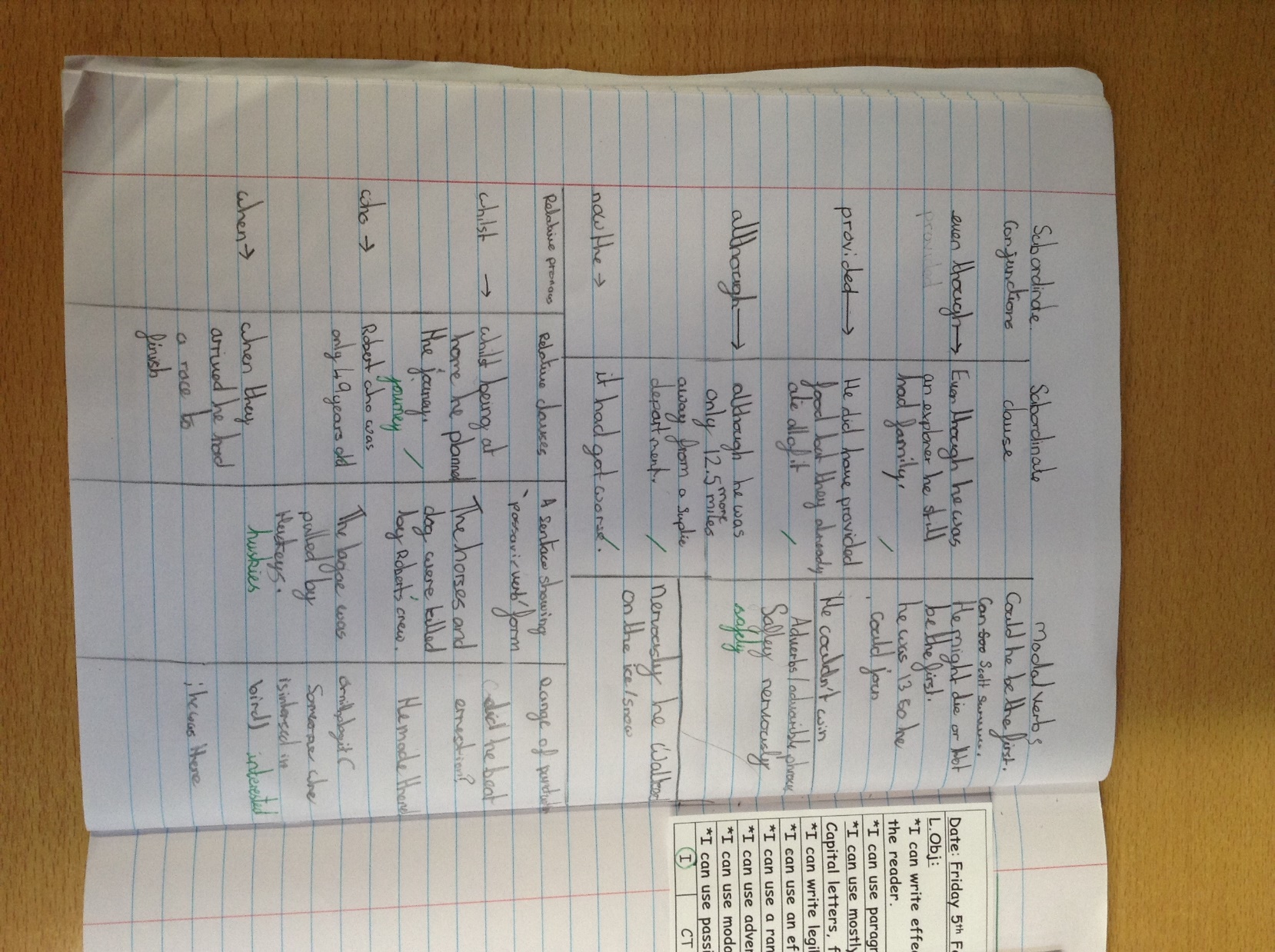 Sam has been planning the sentences that he is going to use in his biography.
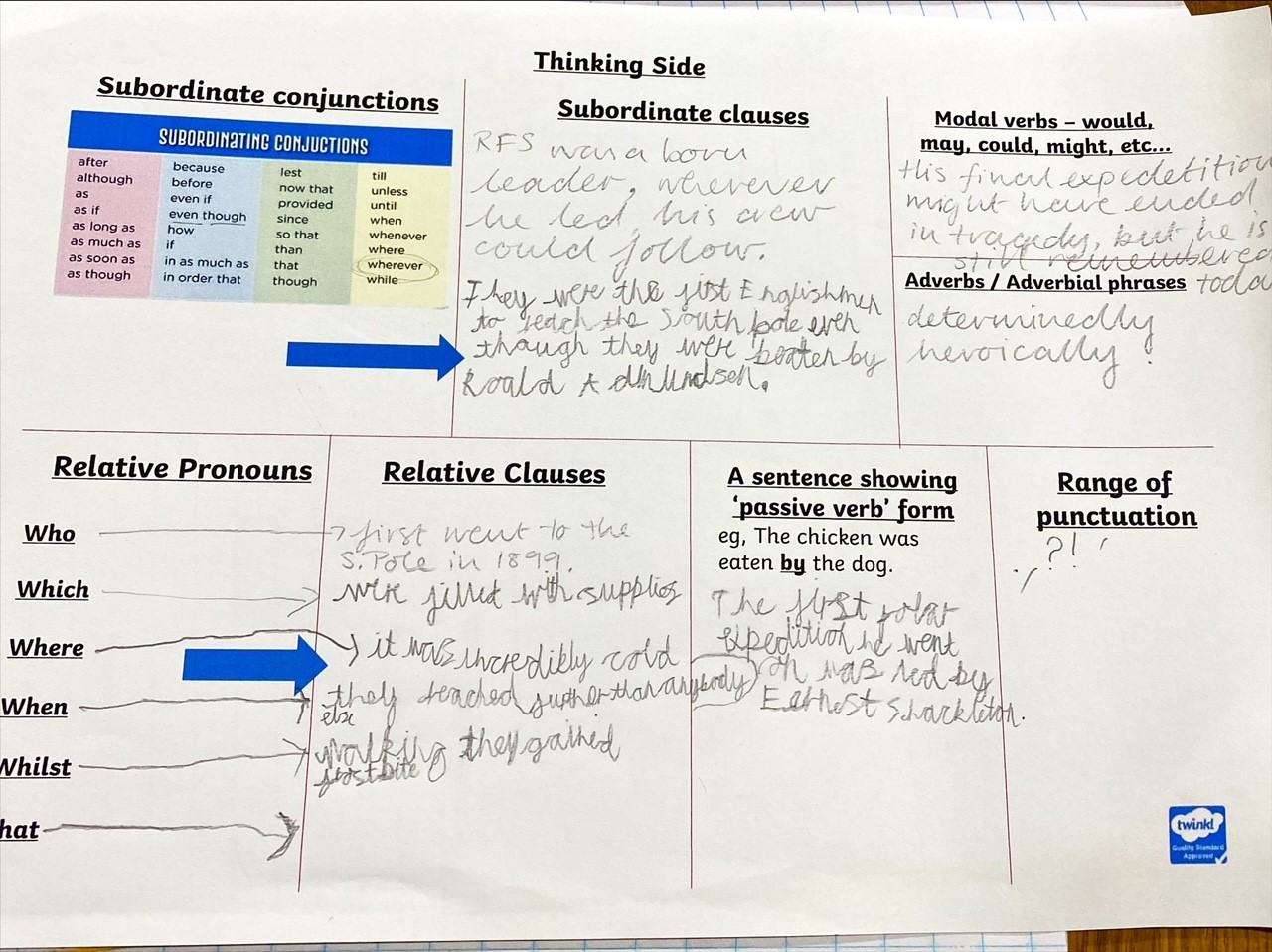 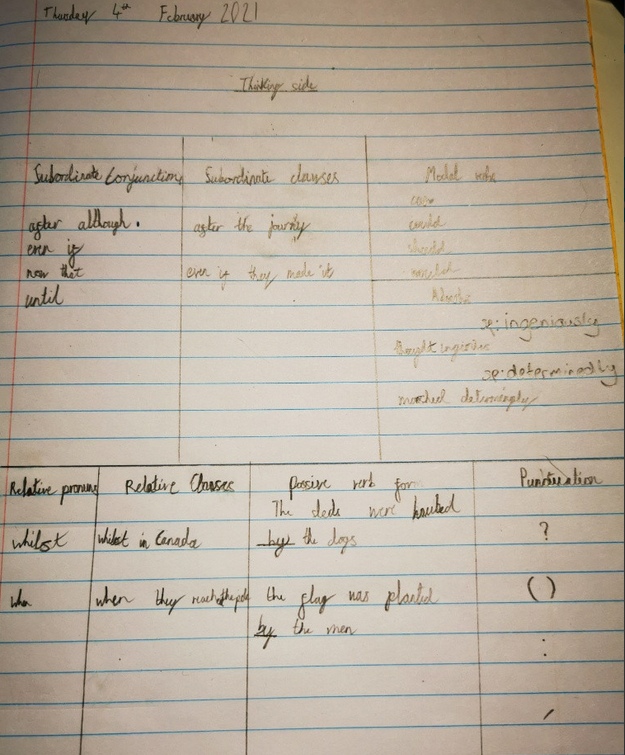 Blake has been using his ‘Thinking side’ really well to help him to plan some of the sentences he will use in his biography.
Alfie has added his fractions with the same denominators well and then converted them from improper fractions to mixed numbers.
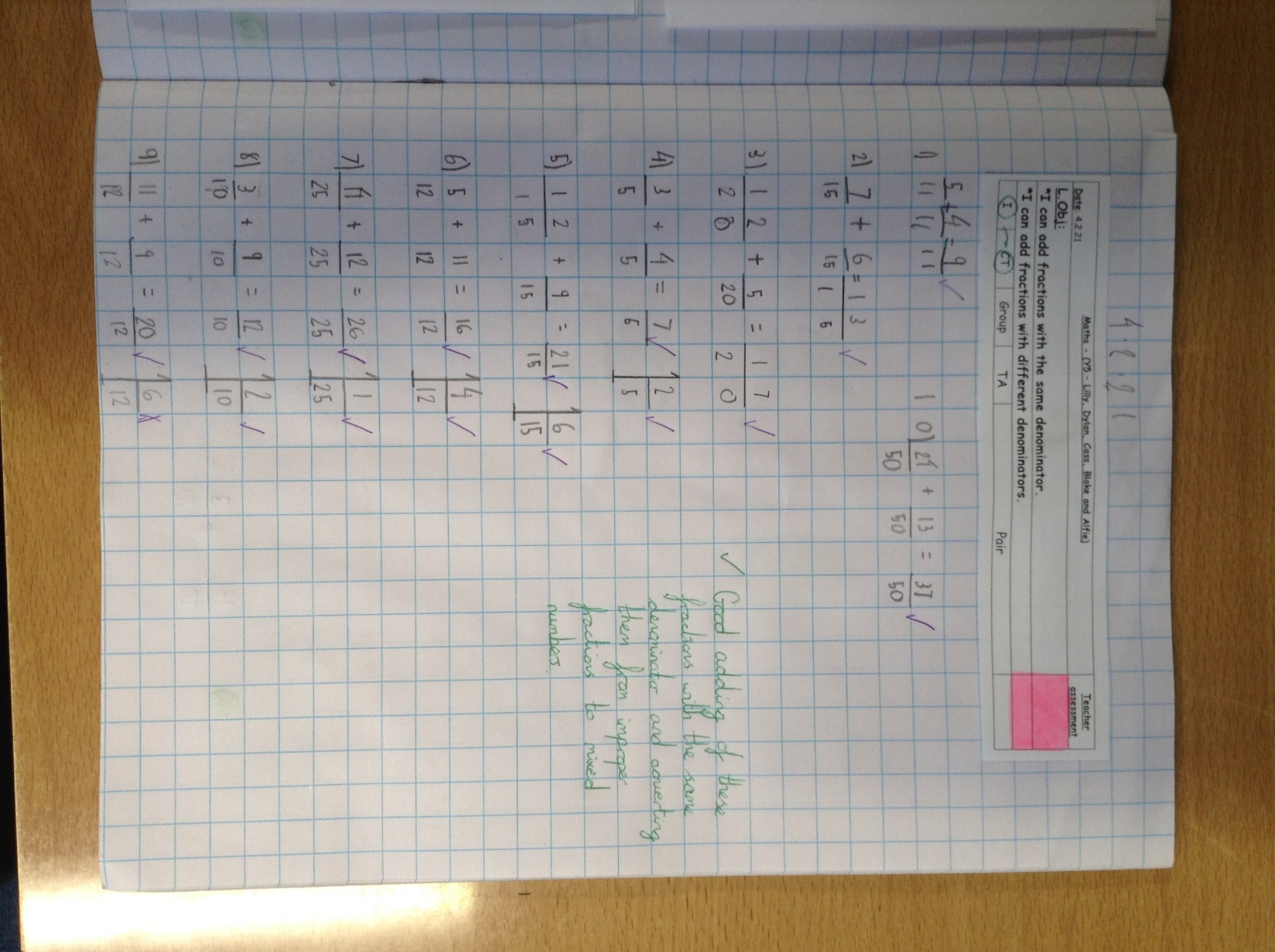 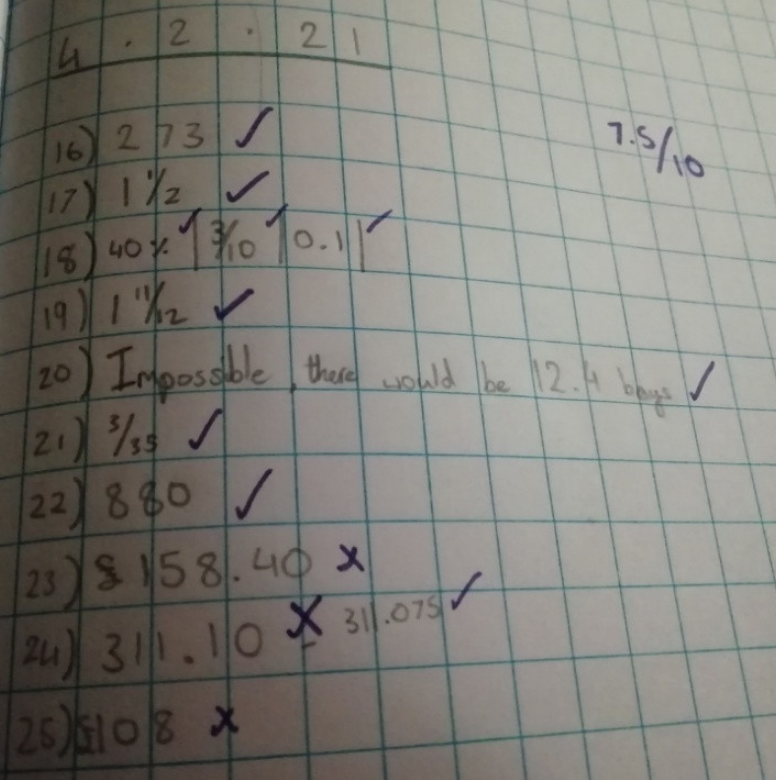 Amy had to concentrate hard on some tricky fraction, decimals and % problems and calculations today in maths.
Alfie has then added fractions with different denominators by finding a common denominator.
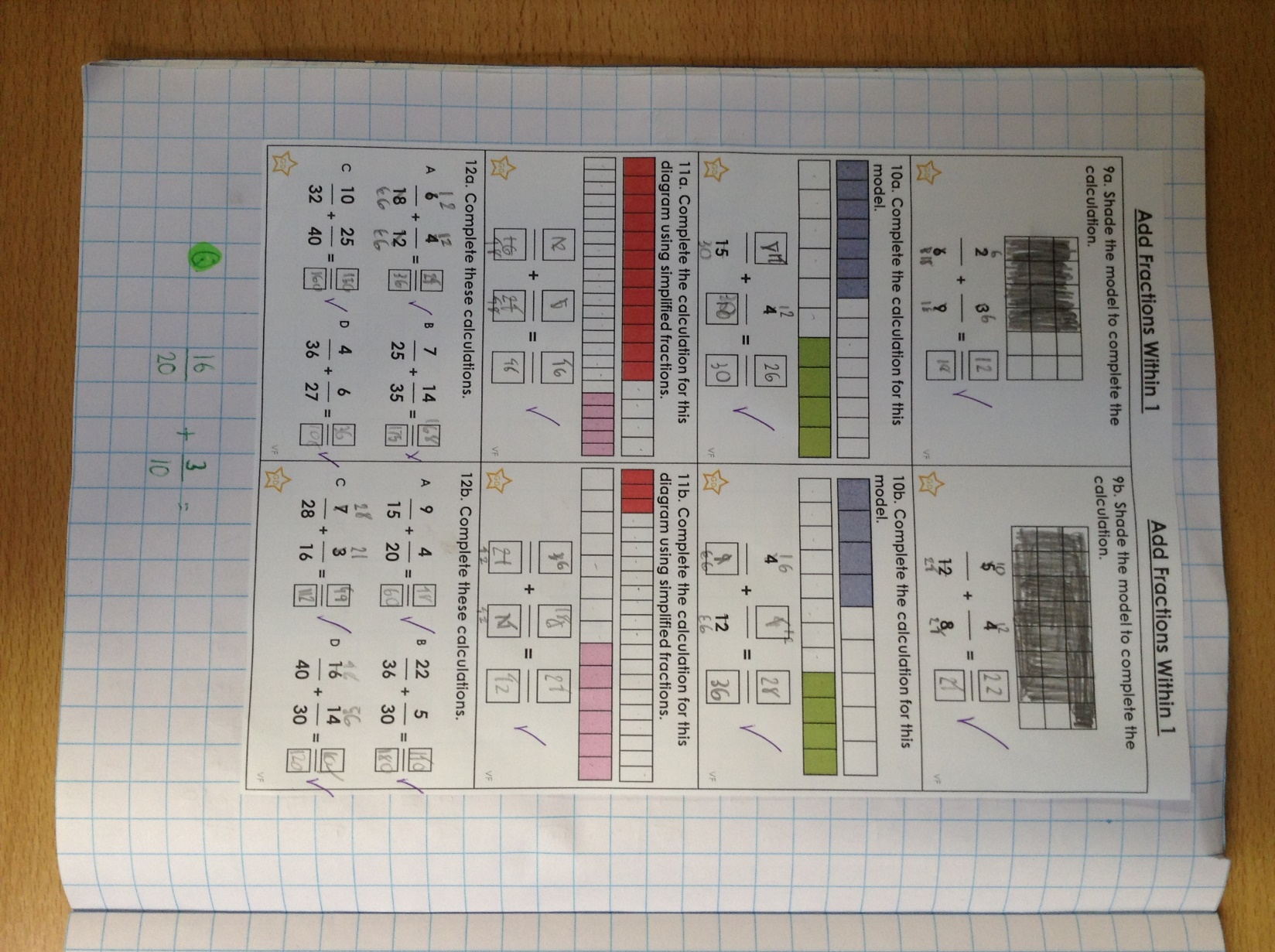 Isobel has been solving problems and calculations based on fractions, decimals and percentages.
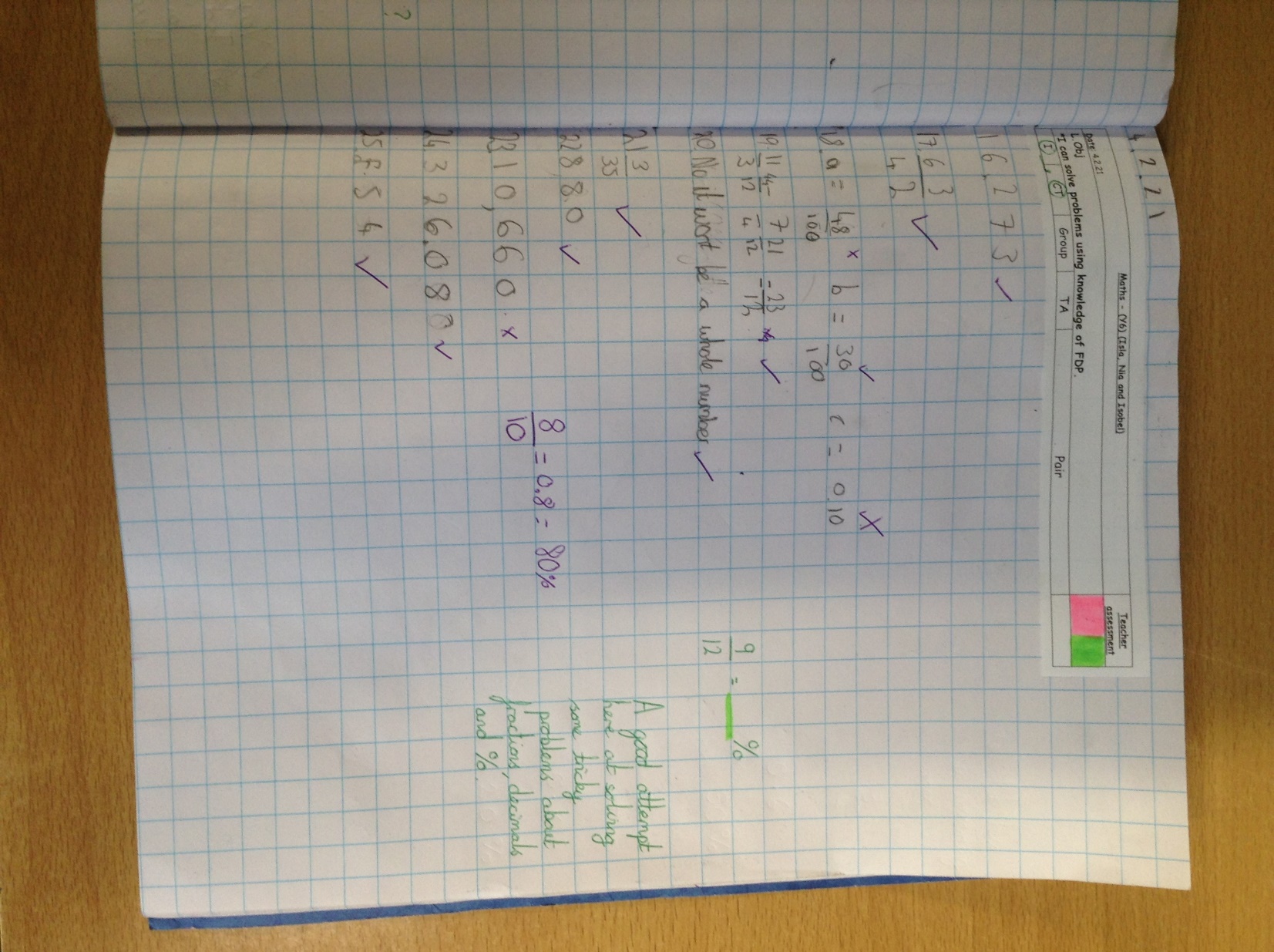 Sophie has added fractions with different denominators by finding a common denominator.
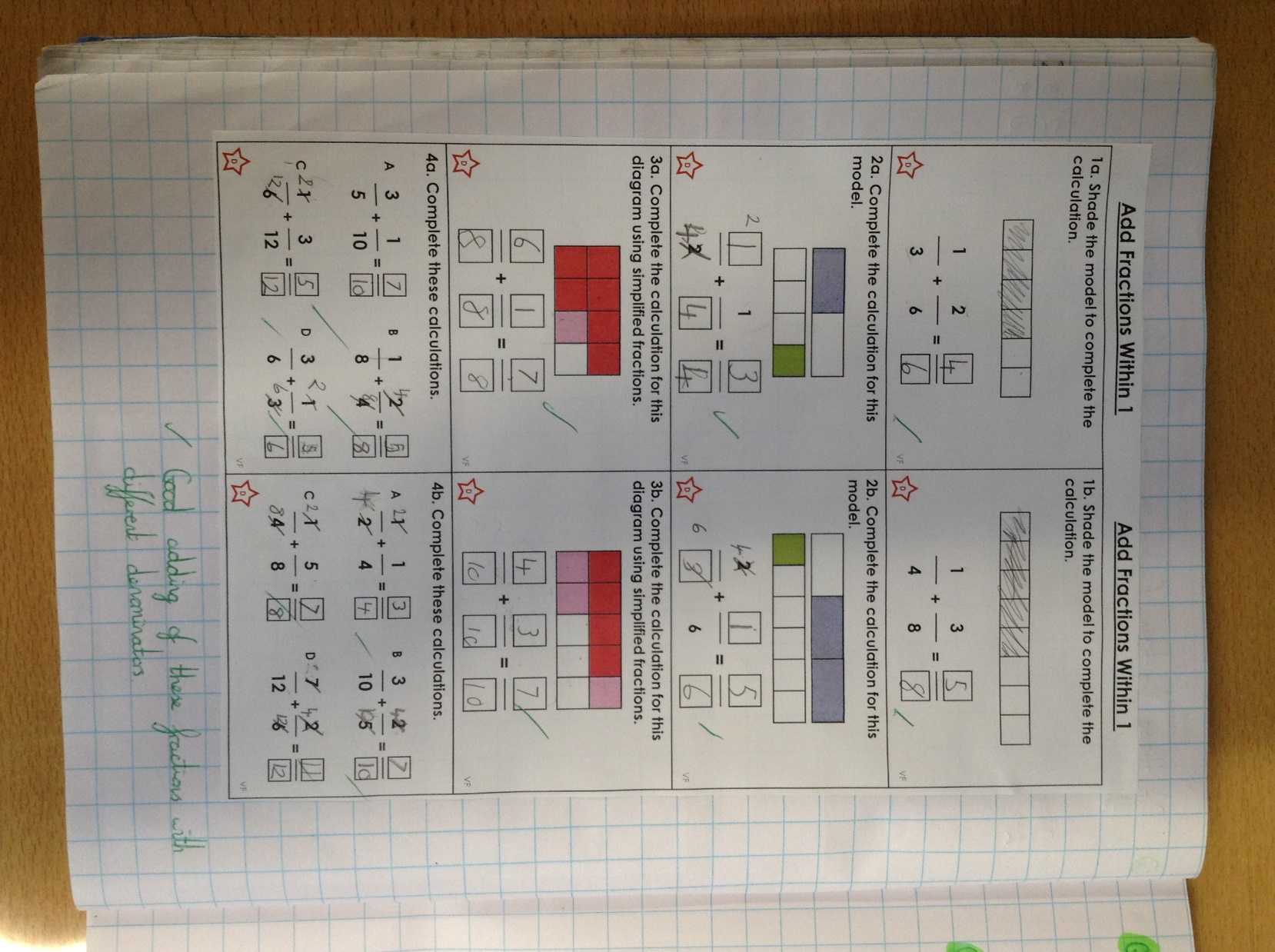 Esme has been adding fractions with different denominators by finding a common denominator.
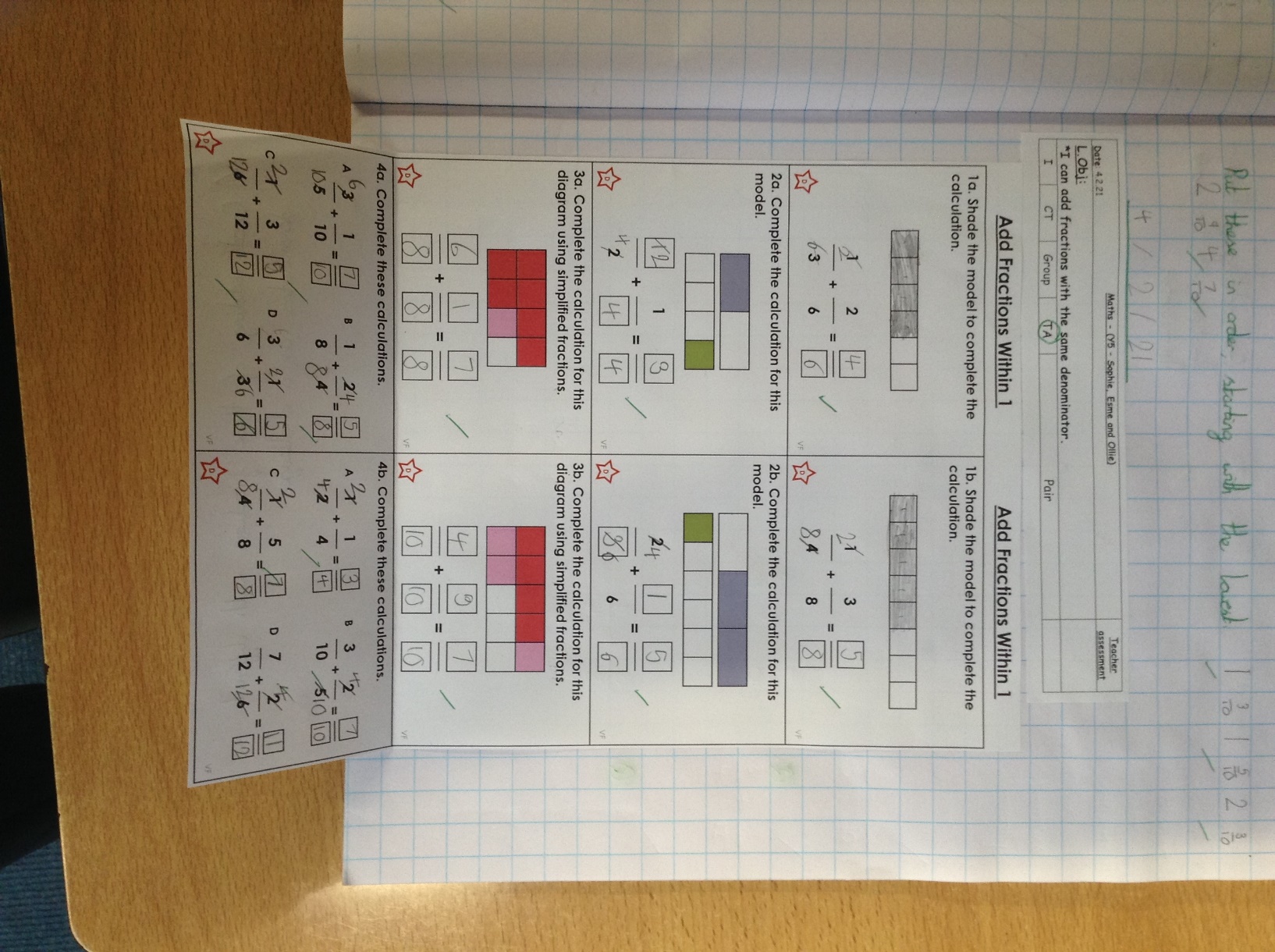 Sophie has whizzed through her fraction adding today with the same denominator.
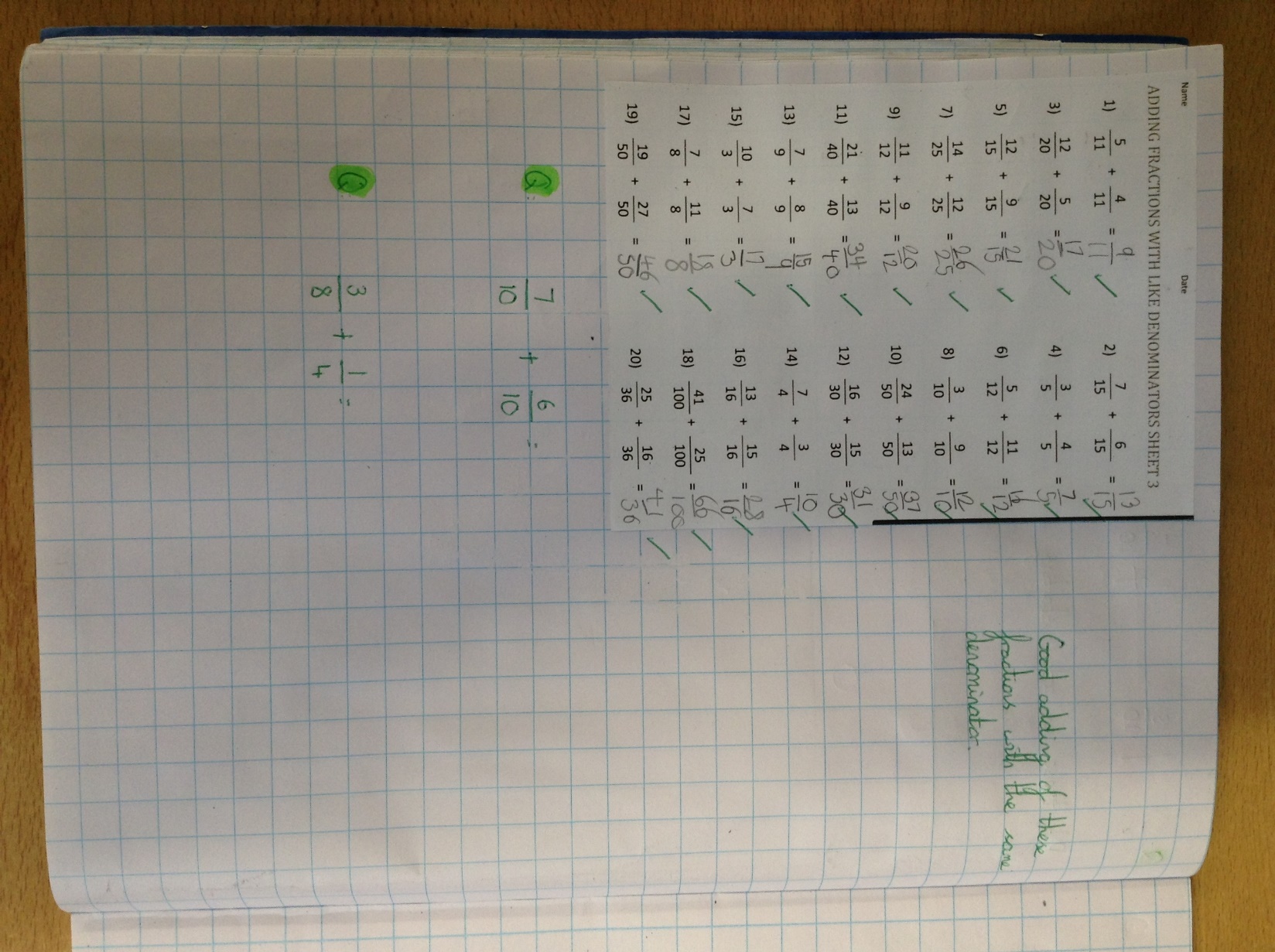 Esme has whizzed through her fraction adding today with the same denominator.
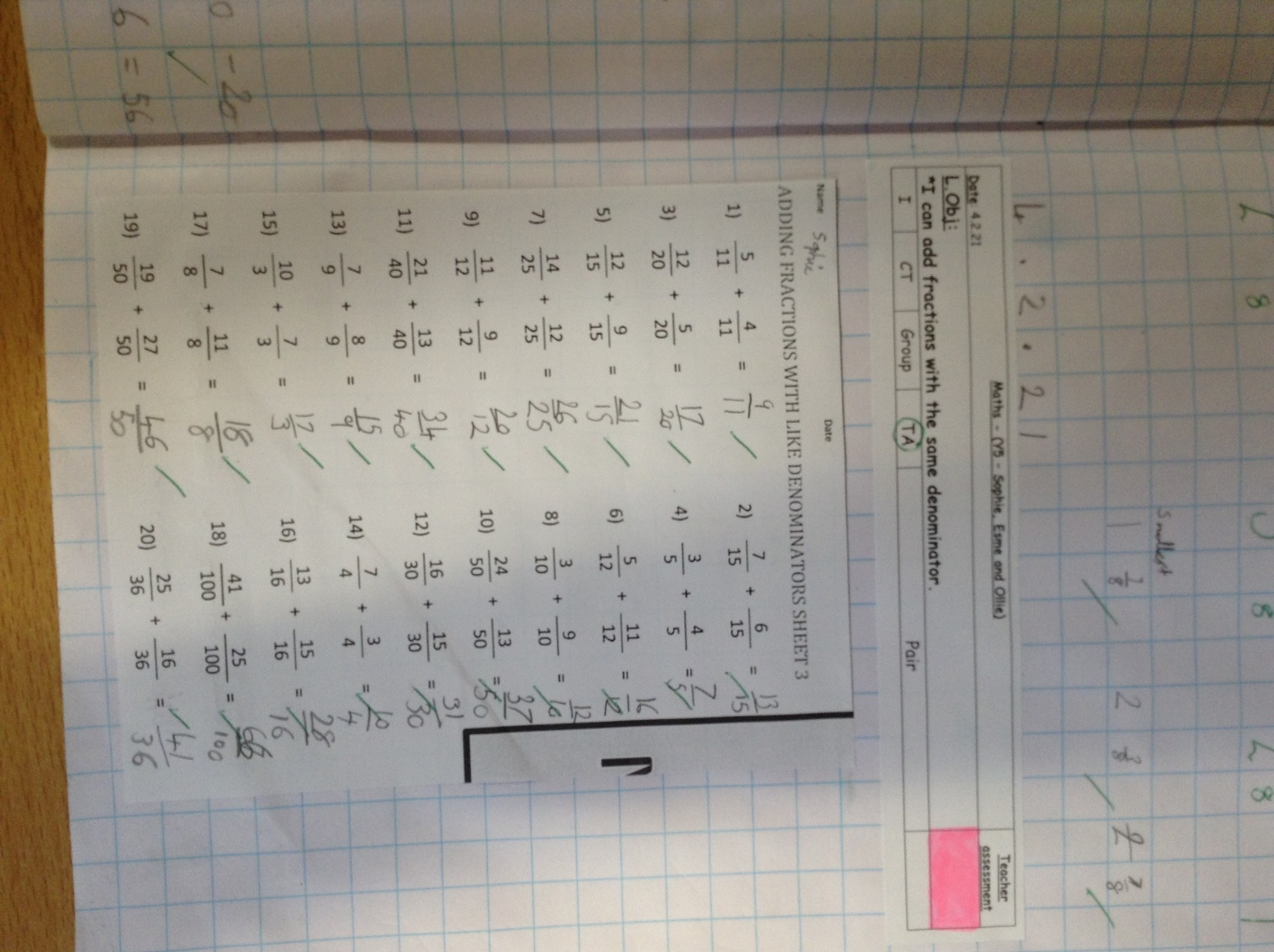 Cass has added these fractions with the same denominator very well in maths today.
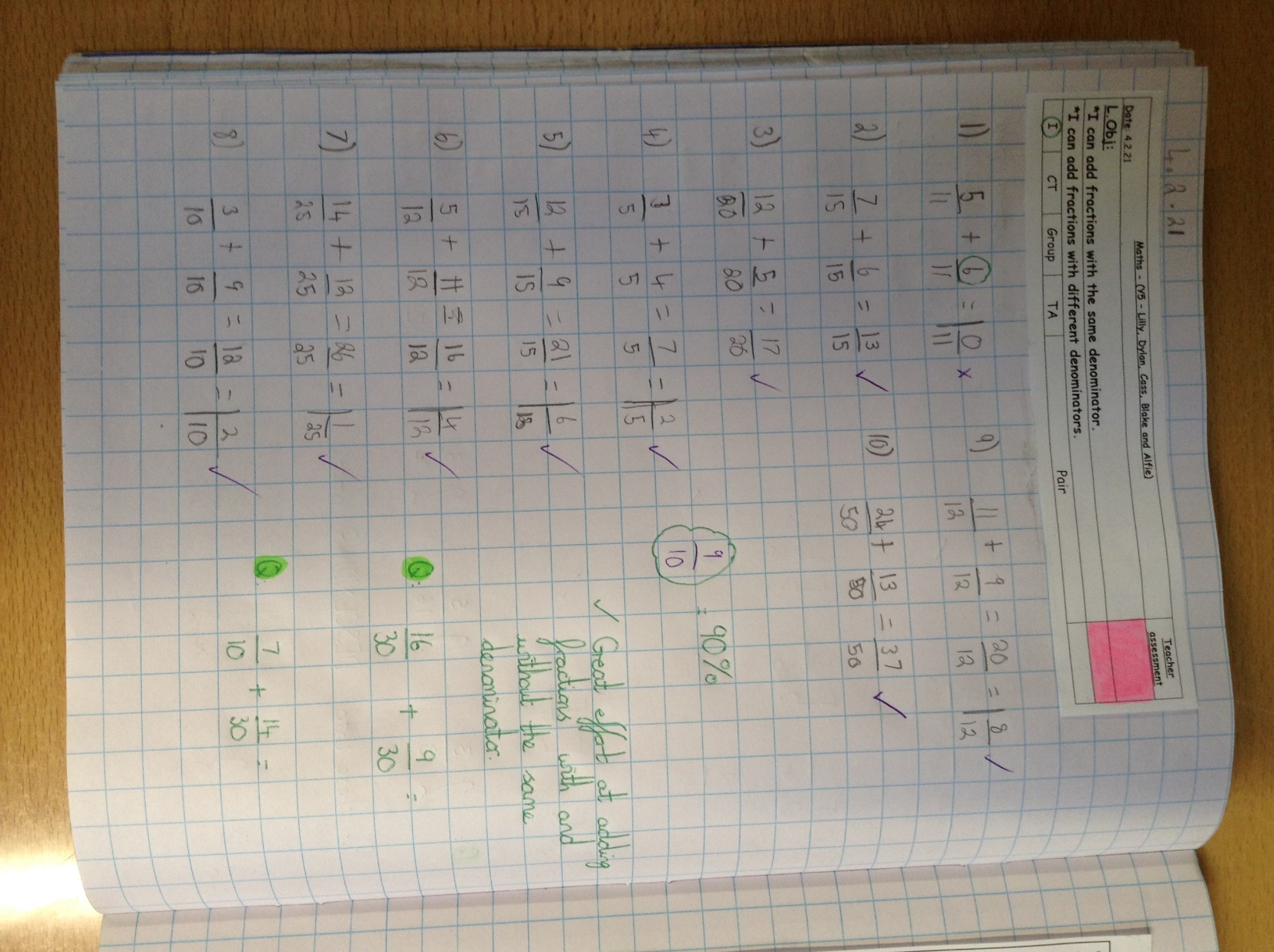 Cass has then added fractions with different denominators by finding a common denominator.
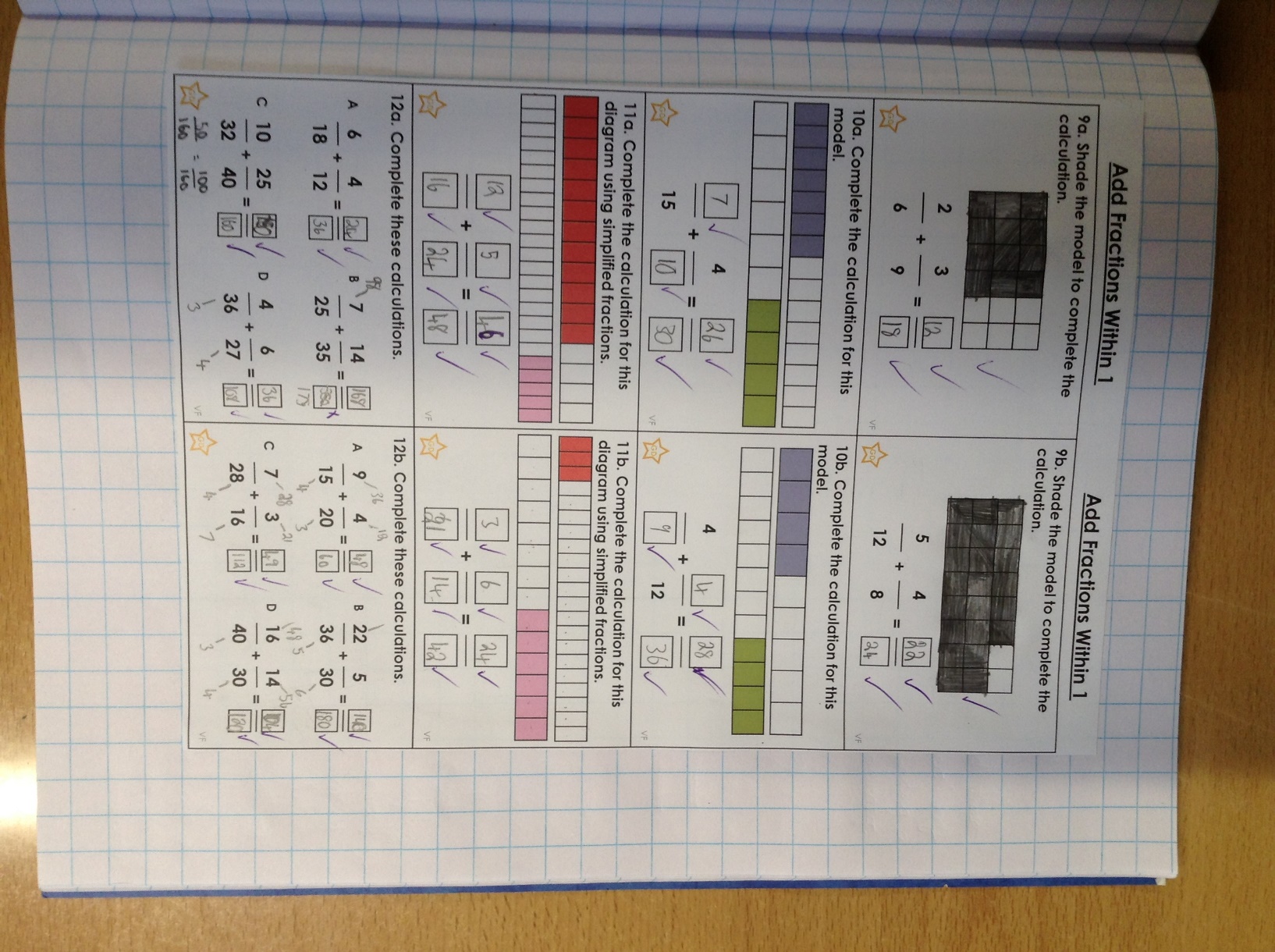 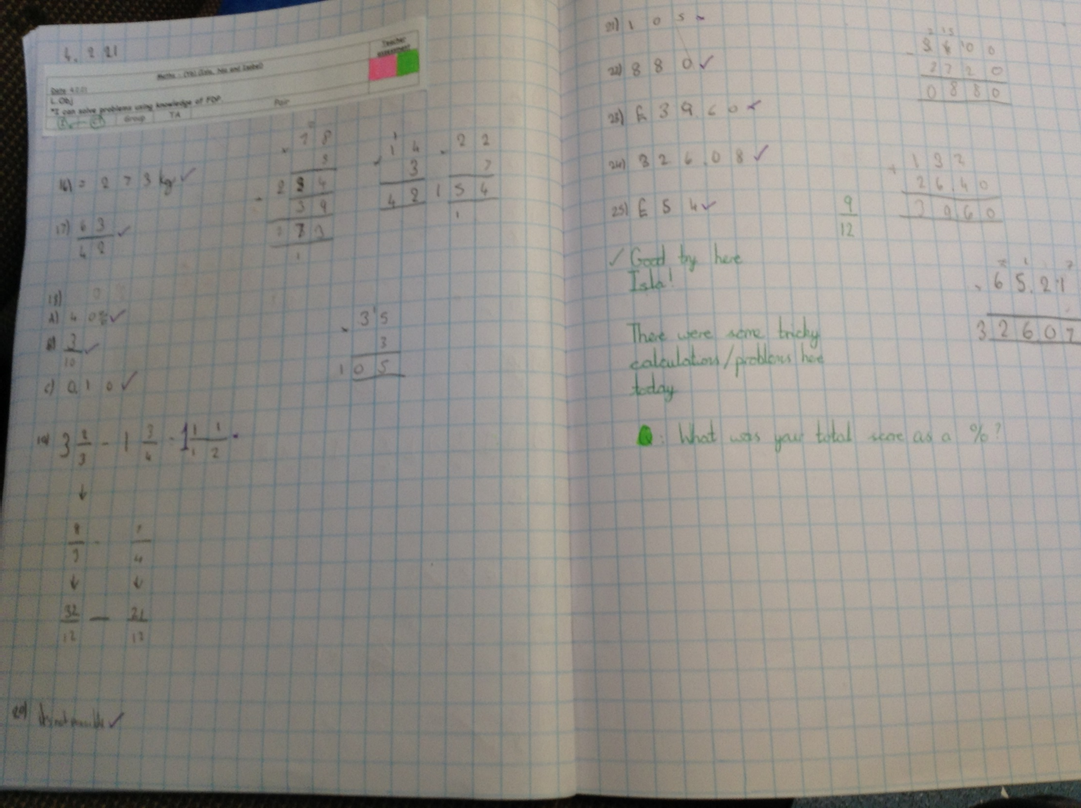 Isla has been solving problems and calculations based on fractions, decimals and percentages.
Cameron has been solving problems and calculations based on fractions, decimals and percentages.
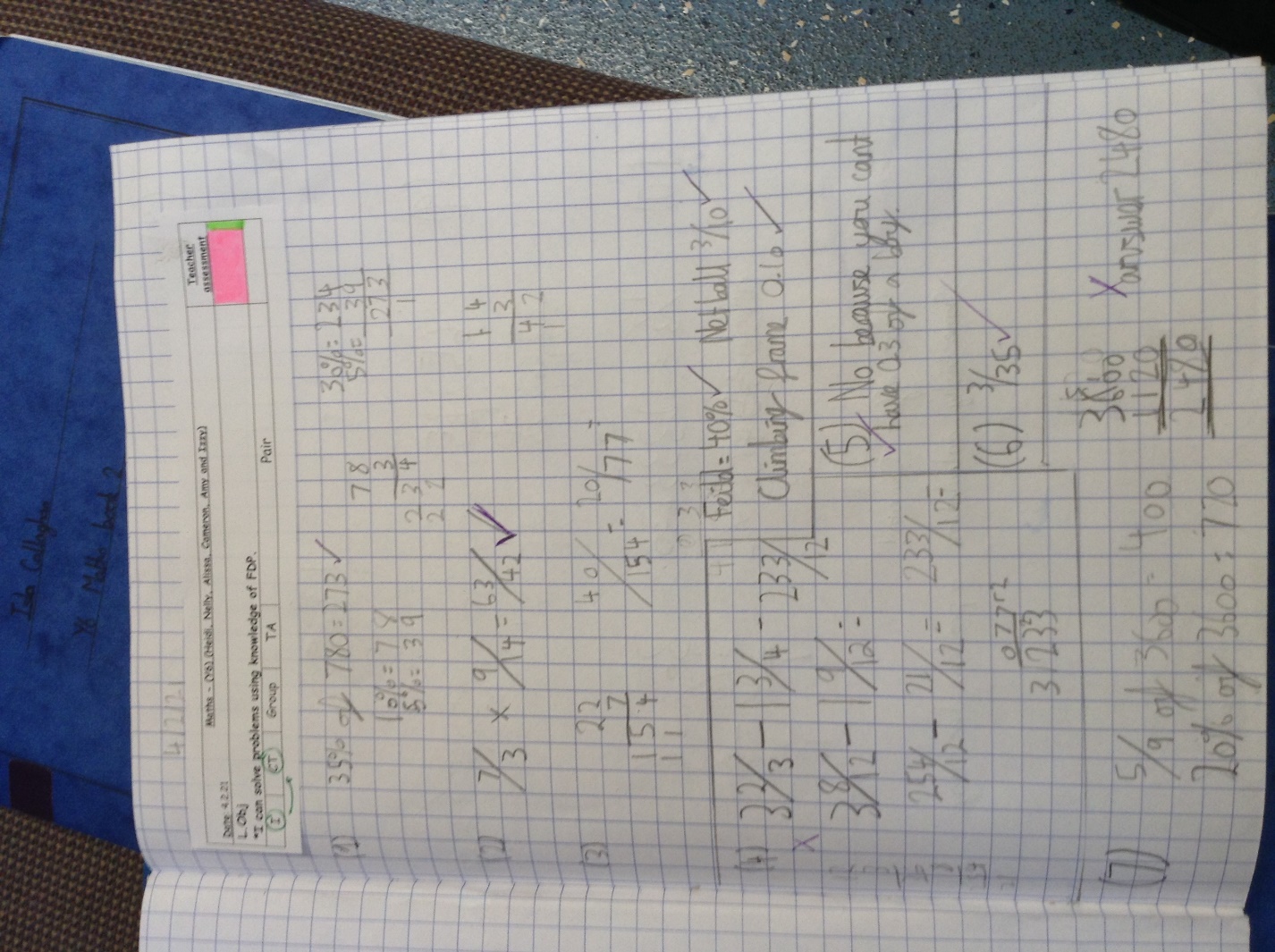 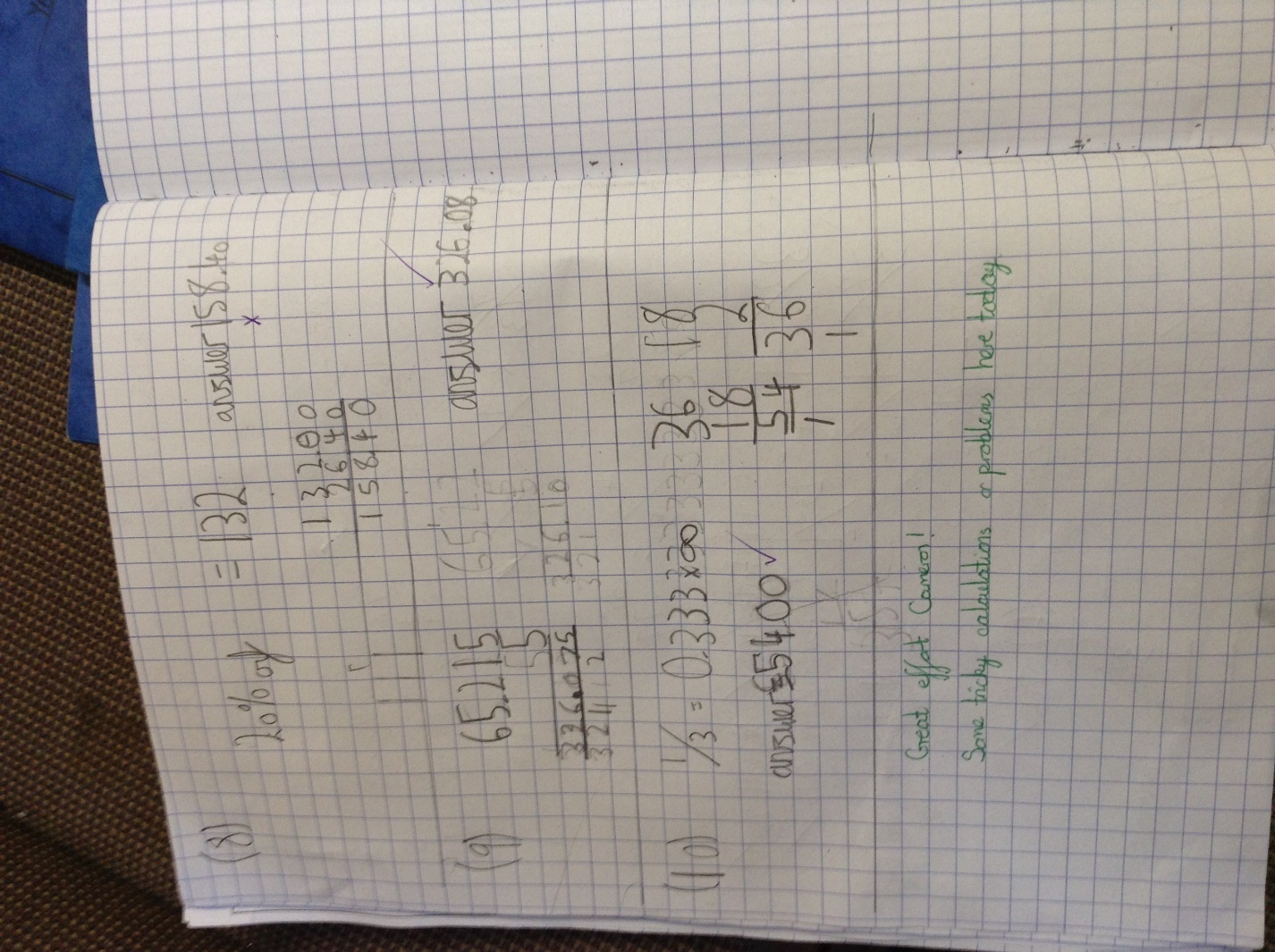 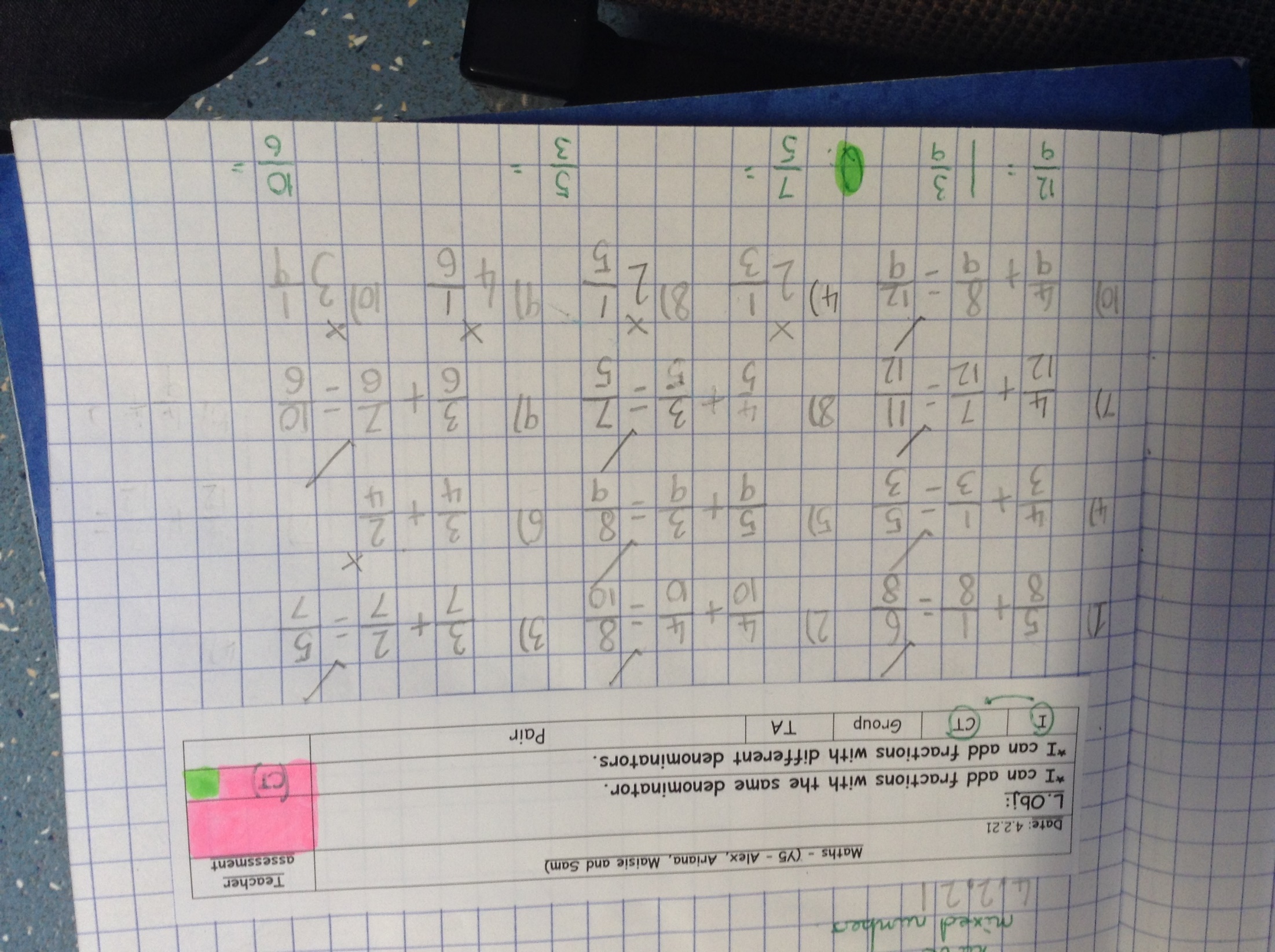 Ariana has been adding fractions today.
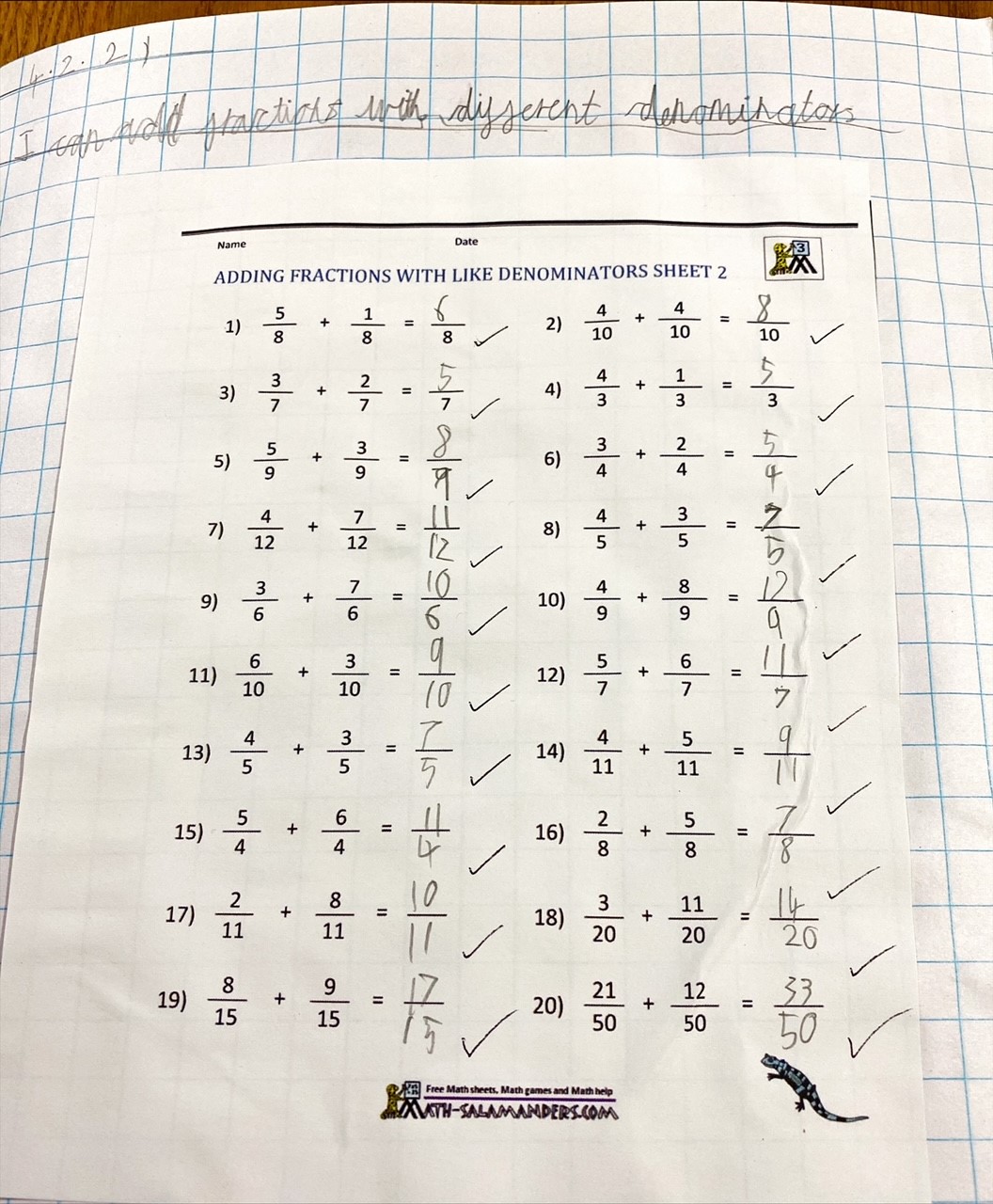 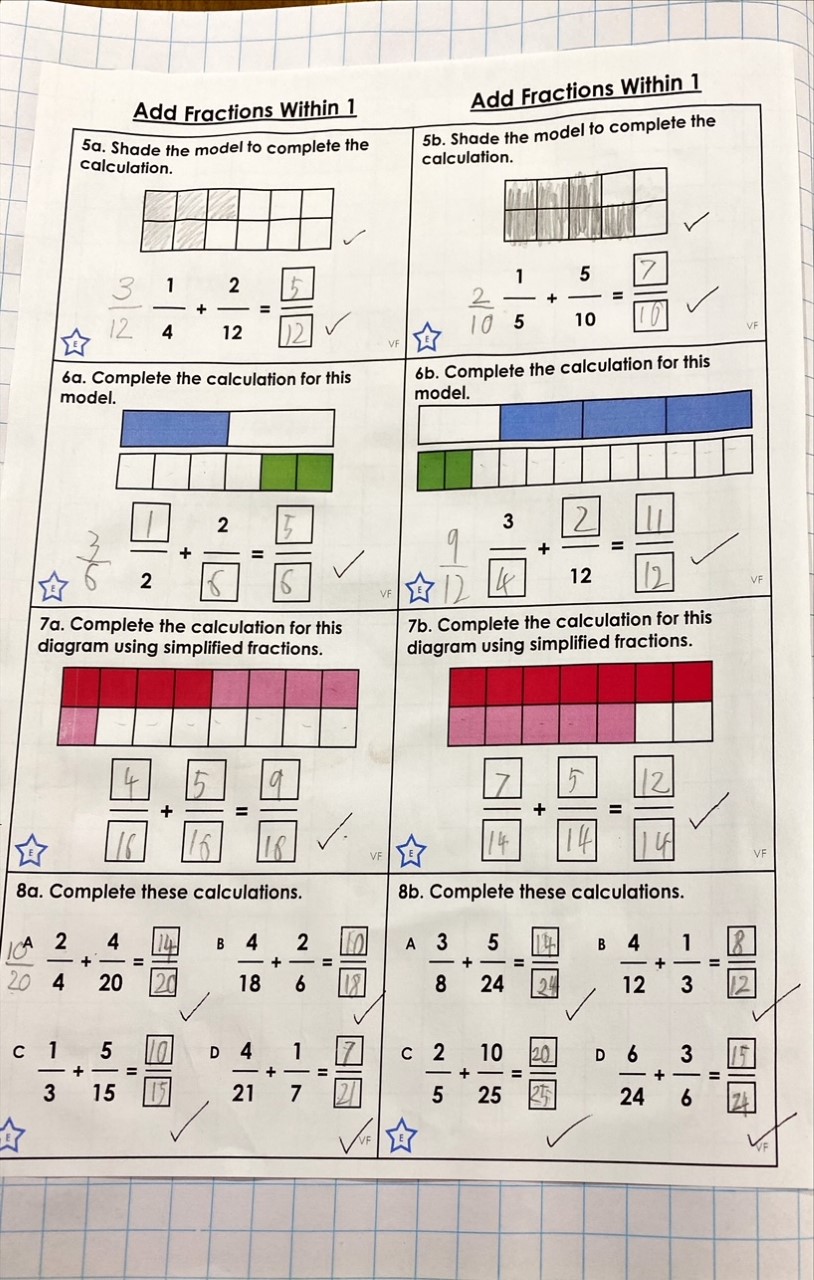 Sam has been adding fractions today.
Dylan has then added fractions with different denominators by finding a common denominator.
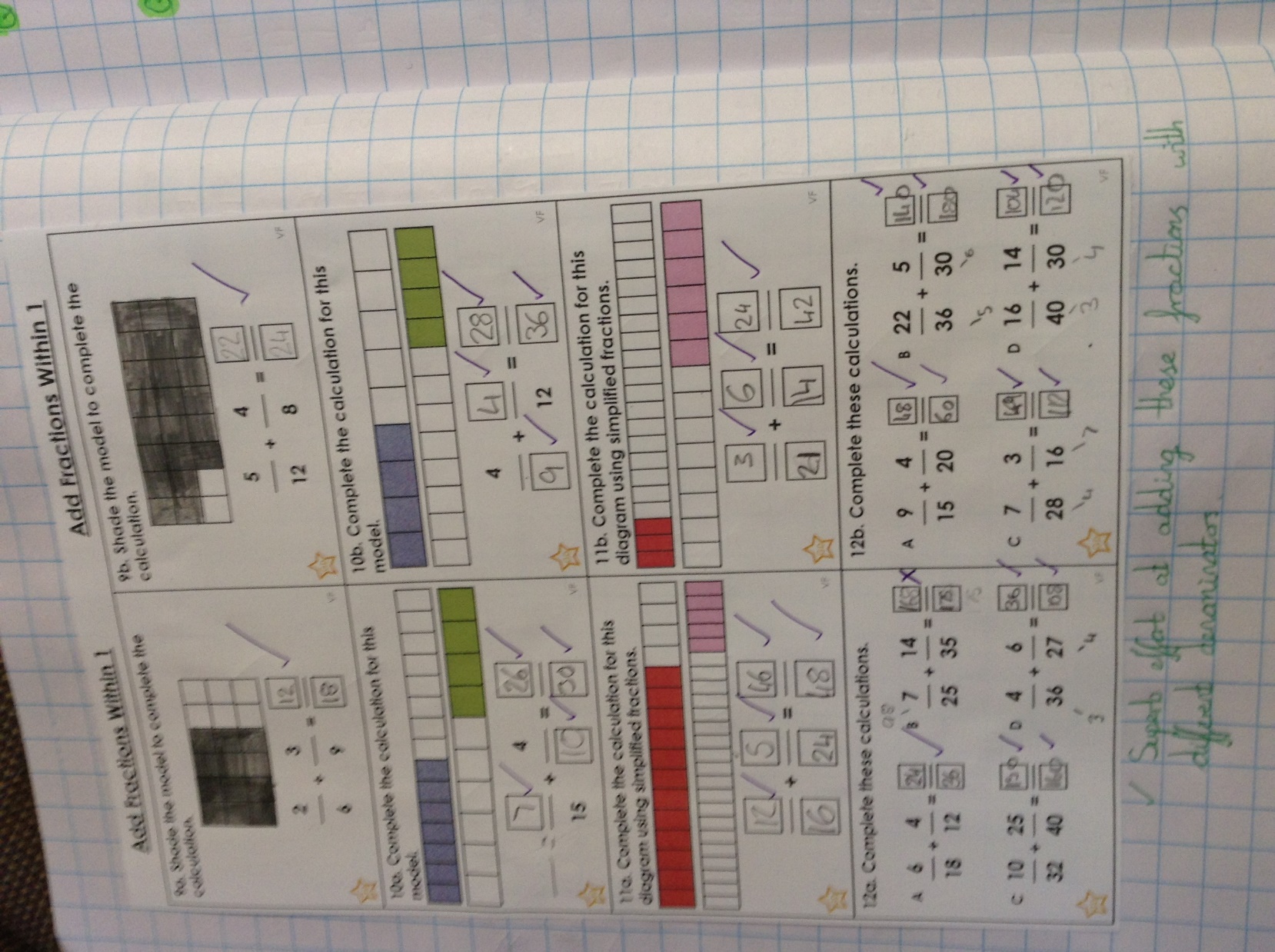 Dylan has added these fractions with the same denominator very well in maths today.
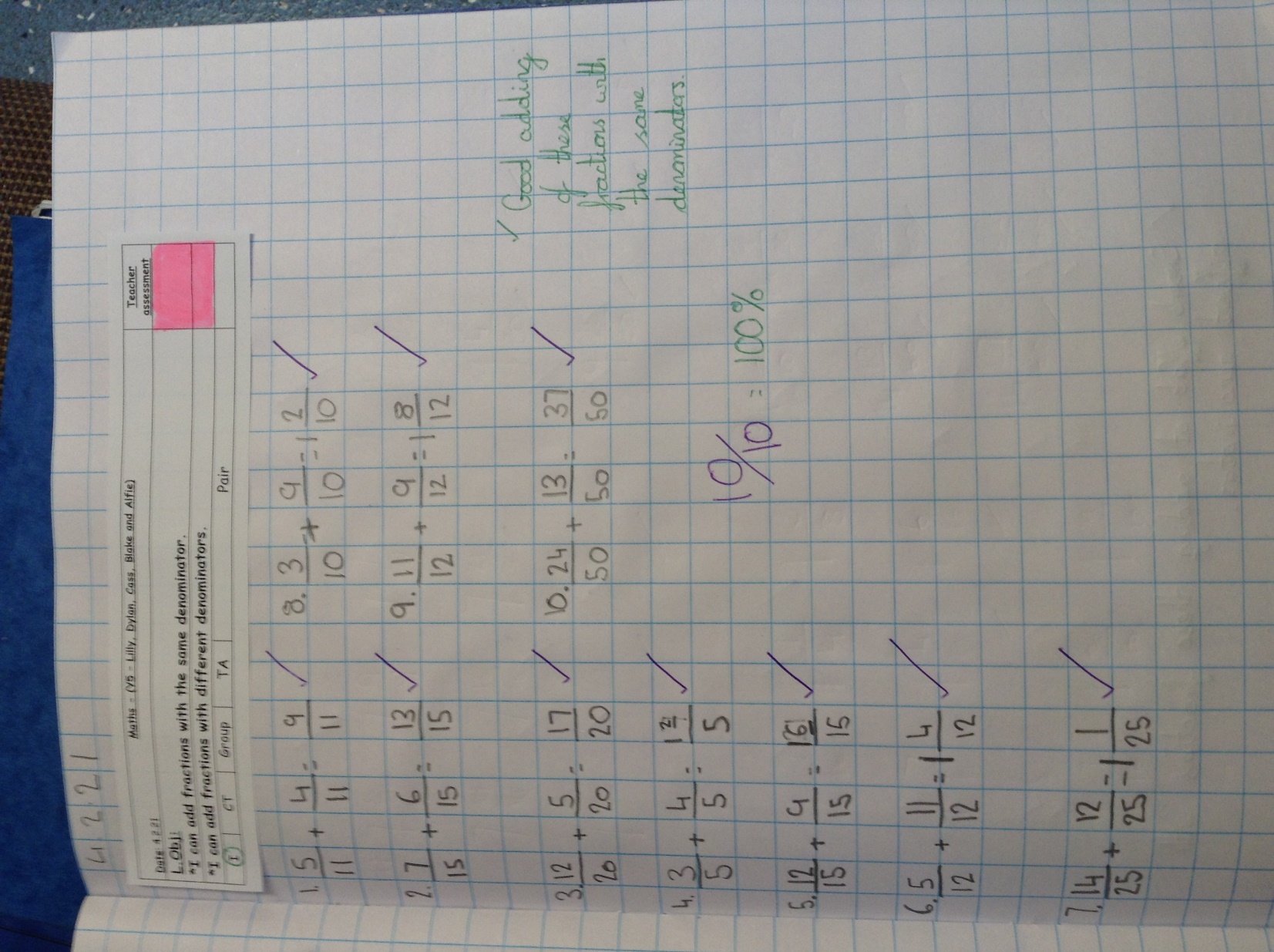 Heidi has been solving problems and calculations based on fractions, decimals and percentages.
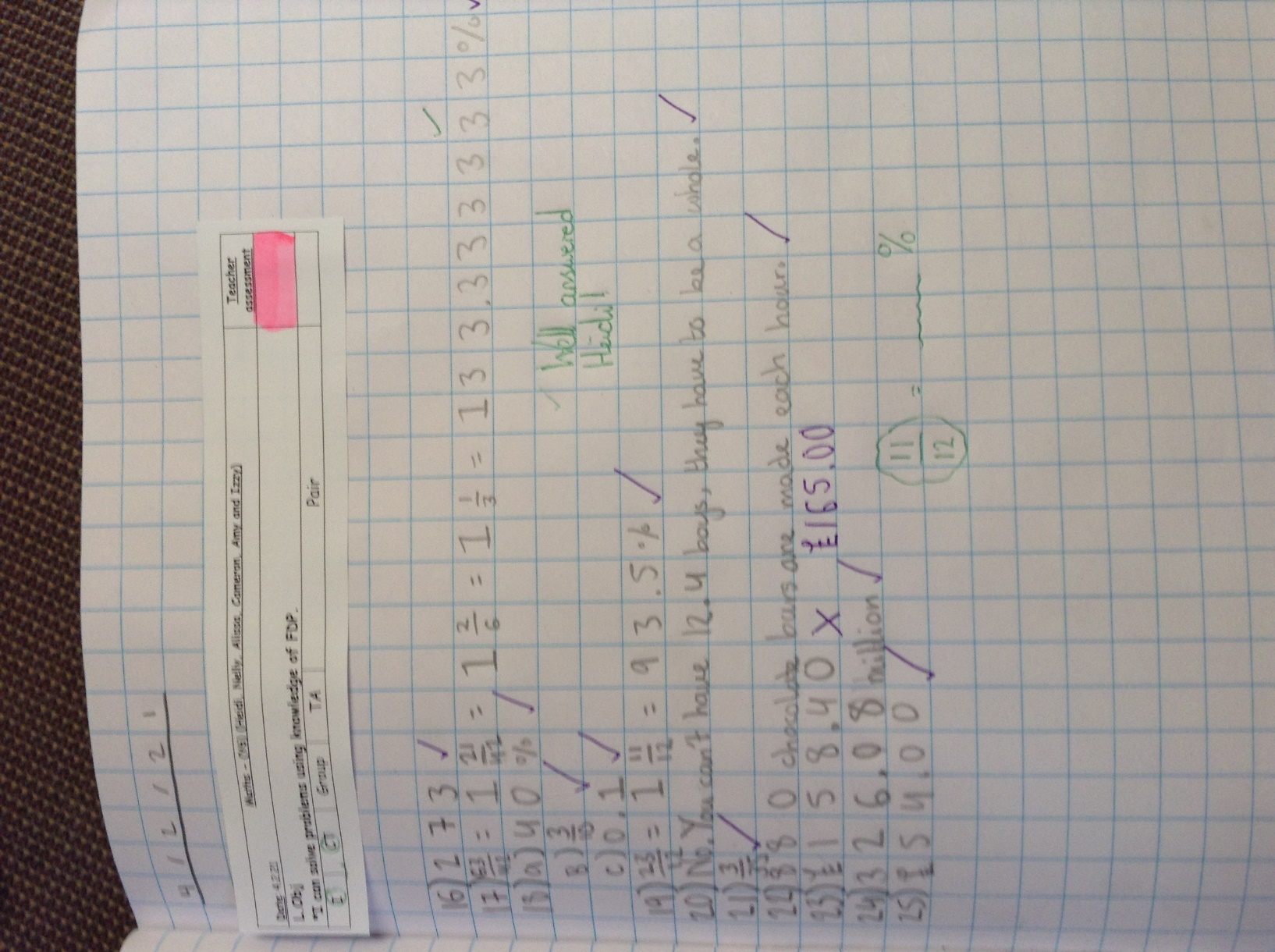 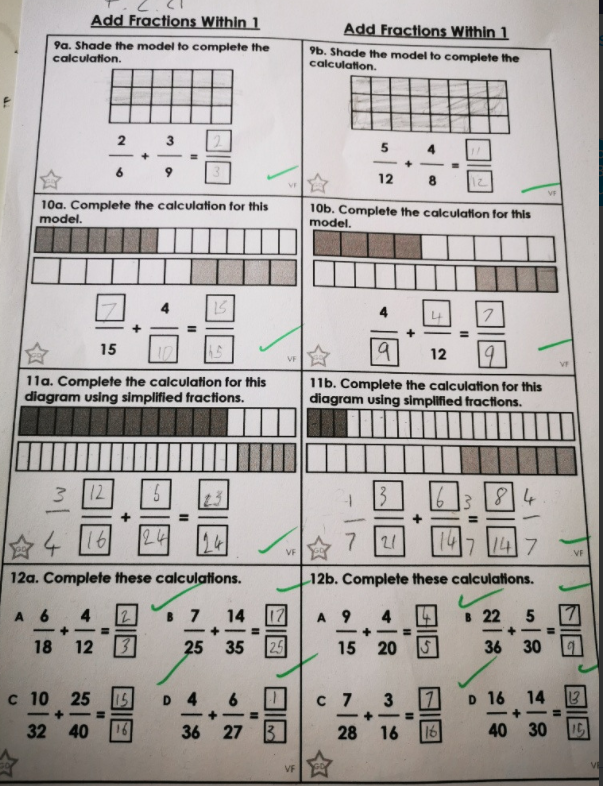 Blake has been adding fractions with different denominators very successfully.
Ollie has added fractions with and without the same denominator.
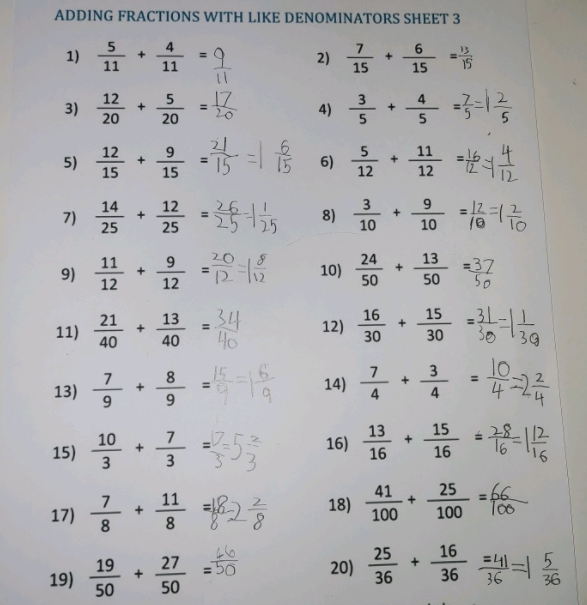 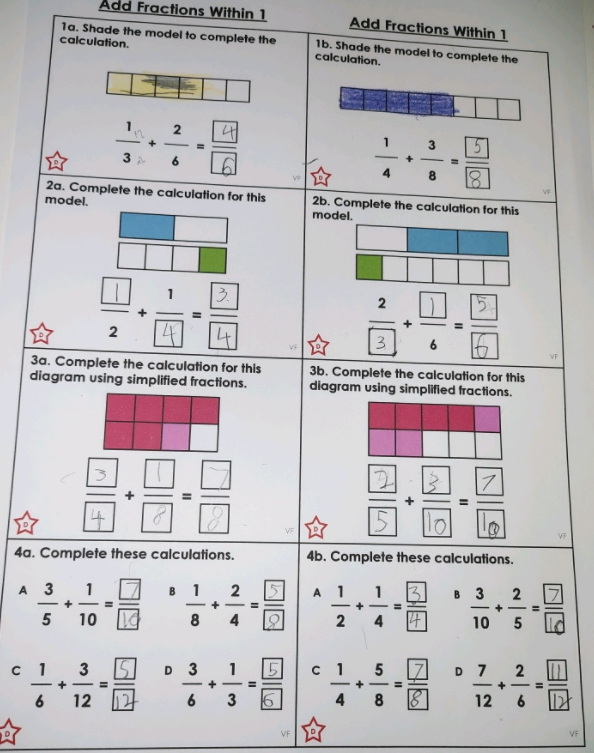 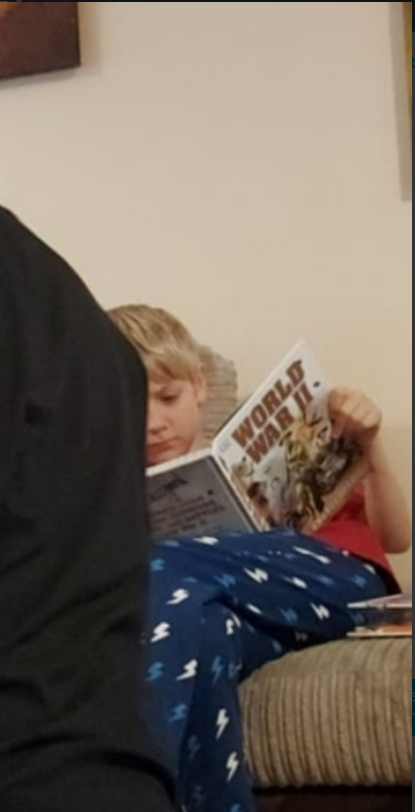 Ollie loves learning about the events of World War 2.
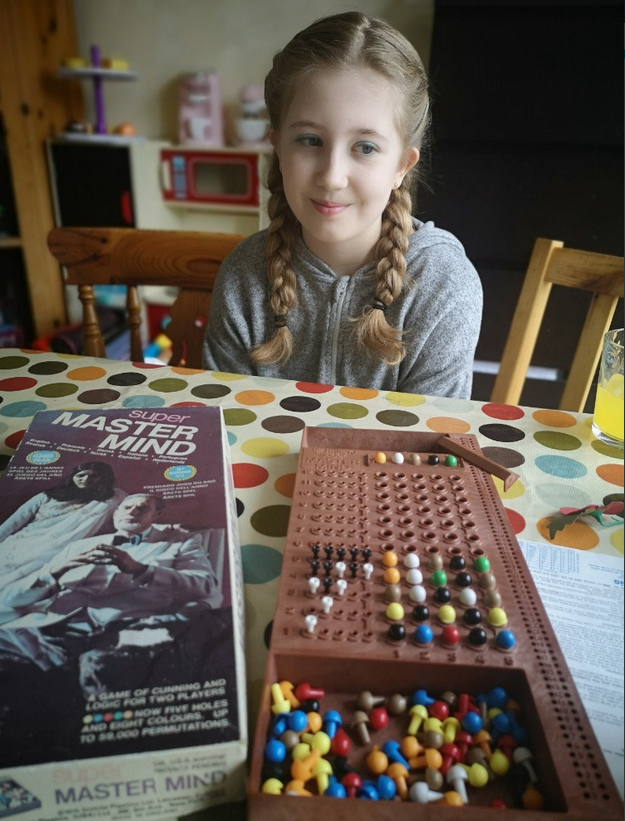 Lilly has played a few games of Master Mind today.

I wonder what she’s thinking in this photograph? Any suggestions?


“_____________
_____________
_____________”
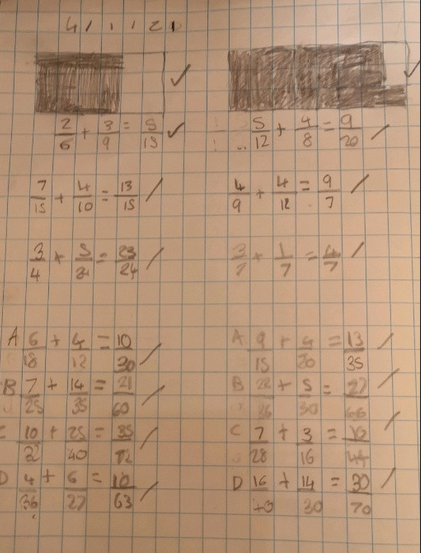 Lilly has been adding fractions today, with and without the same denominator.